Administrative structure and functional alignment
Wednesday
March 30, 2016
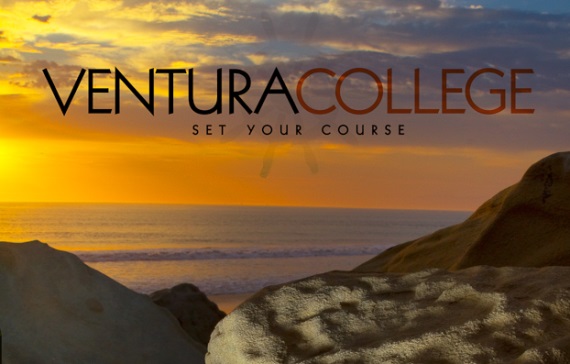 Mission
At Ventura College, we transform students’ lives, develop human potential, and serve as the educational and cultural heart of our community.  Placing students at the center of their learning experience, we serve a highly diverse student body by providing innovative instruction and student support, focusing on associate degree and certificate completion, transfer, workforce preparation, and basic skills.  We are committed to the sustainable continuous improvement of our college and its services.
Purpose
To provide quality and effective services to our community and students by enhancing leadership and management services to improve support of employees and students and maximizing the effective use of our resources in a changing environment.
Context
There has been considerable change in our work environment:
Student needs
Resources
Legislative, CCCCO, and accreditation requirements

Campus wide discussion has provided critical input during the evolution of the administrative structure plan.
Guiding Principles
Provide opportunities for college-wide input.
No additional costs to general fund budget.
Support leadership, collaboration, and innovation among deans/faculty/staff through a more balanced workload.
Improve the functional alignment of departments to support college goals and student success.
Minimize the number of areas affected by the realignment.
Desired Outcome – One
Increase innovation and implementation of activities across the college to increase student access and completion:
Course level-- particularly developmental English and math
Certificate/degree completion
Close equity gaps in student success measures
Student communication management plan
Online education
Desired Outcome - Two
Enhance and improve capacity in Career Technical Education programs:
Range and mix of CTE programs tied to documented high demand job areas with successful placements.
Implement new and evolving content supported with increased state categorical funding:  workplace essentials, diesel technology, manufacturing, agriculture, and basic/reserve training academies
Work with employers to provide specialized training and internship programs
Desired Outcome - Three
Increase our ability to measure and improve institutional effectiveness and equity and provide learning support across the college:
Share and analyze data to drive measureable goals for student learning and achievement.
Provide student support services across all disciplines and for all students and meet SSSP, Equity, and Basic Skills plan requirements and goals.
Enhance campus awareness of equity gaps and student success barriers with support for improvements.
Desired Outcome - Four
Expand access to college opportunities to the community
Community education
Contract education
No-cost (non-credit) ESL, developmental, and CTE certificates
Build pathways from above areas into credit courses and programs
Online education
College Input
Academic Senate Resolution does not support an additional instructional dean position.  
Based on input from forums and other venues:
restore full Dean of Student Services position
keep like programs  together with support from Assistant Deans for larger groups
increase use of categorical/grant funds to support administrative and classified positions
Proposed AdjustmentsStudent Affairs
Two existing assistant dean positions are moved to other areas.
Dean of Student Services position is restored with cost covered by SSSP and Equity categorical funds.
Vice President for Student Affairs
Admissions and Records
Financial Aid
Health Center
Outreach
Dean of Student Services
Dean of Student Services
Counseling
FYE
Career
Transfer
EOPS
EAC
Articulation
Student Activities
International Students
Assessment
Veteran’s Center
Foster Youth Center
Connections
CalWORKs

College Initiatives:
3SP
Proposed AdjustmentsBusiness and Administrative Services
Assistant Dean David Bransky moves and reports to VP of BAS.  Responsible for evening and off-site administration plus additional projects.
College services supervisor added responsibility of community education support and development.
Adult education (AB 104) and dual enrollment managed within BAS.
Proposed AdjustmentsAcademic Affairs
Assistant dean from Student Services moved to instruction with responsibility for Applied Science Center including workplace essentials, contract education, and defined CTE programs.
Change current CTE Division title to Workforce and Economic Development.
Realignment of some discipline areas or departments among the academic divisions.
Workforce and Economic Development:  Kathy Schrader
Agriculture
Automotive
Business
Child Development
Criminal Justice
Diesel Technology
Emergency Med Tech
Health Sciences
Nursing
Paramedic

College Initiatives:
Perkins
VC Innovates and Career Pathways
Assistant Dean Karen Engelsen

Applied Sciences,
    workplace essentials
Architecture
Construction Tech
Drafting
Manufacturing
Water Science
Welding
Contract Education

College Initiatives:
Non-Credit
Current Academic Divisions
English, Communications, Languages, Library, and Learning Resources
Arts and Humanities (including psychology, sociology, and philosophy)
Sciences and Math 
Life and Political Sciences (including biology, anthropology, history, political science, and economics
Health, Kinesiology, Athletics, and Applied Science
Career and Technical Education
Academic Divisions…Moving Forward
?
?
?
?
Workforce and Economic Development

Adjusting from six to five dean positions
Guiding Principles
Provide opportunities for college-wide input.
No increase to General Fund expenses 
Support leadership, collaboration, and innovation among deans/faculty/staff through a more balanced workload.
Improve the functional alignment of departments to support college goals and student success.
Minimize the number of areas affected by the realignment.
Next Steps
Presentation provided to the campus today.
Survey will be sent to the campus tomorrow requesting feedback and comments within a week.
College forum on Wednesday, April 6th from 12:30 to 2:00pm in Guthrie Hall focused on alignment of academic divisions.
Input will be reviewed and considered with any adjustments finalized by April 15th.
Final version will be sent to the campus on April 18th.
The new structure will be implemented July 1, 2016.
Discussion